Beam Time Schedule

A first propose

BTS 2018v30 


Daniel Severin
Beam time coordinator
General Plan of Acceleration Operations 2018 DRAFT
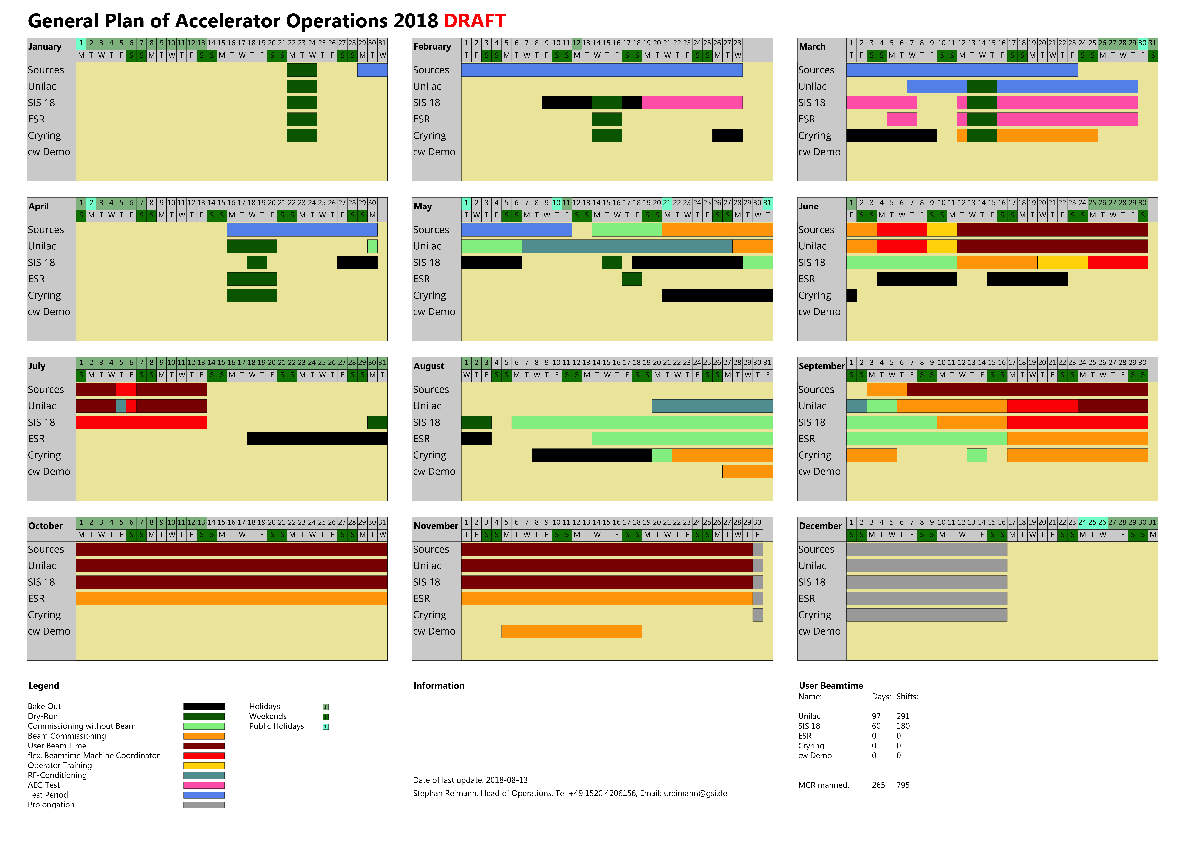 General Plan of Acceleration Operations 2018 DRAFT
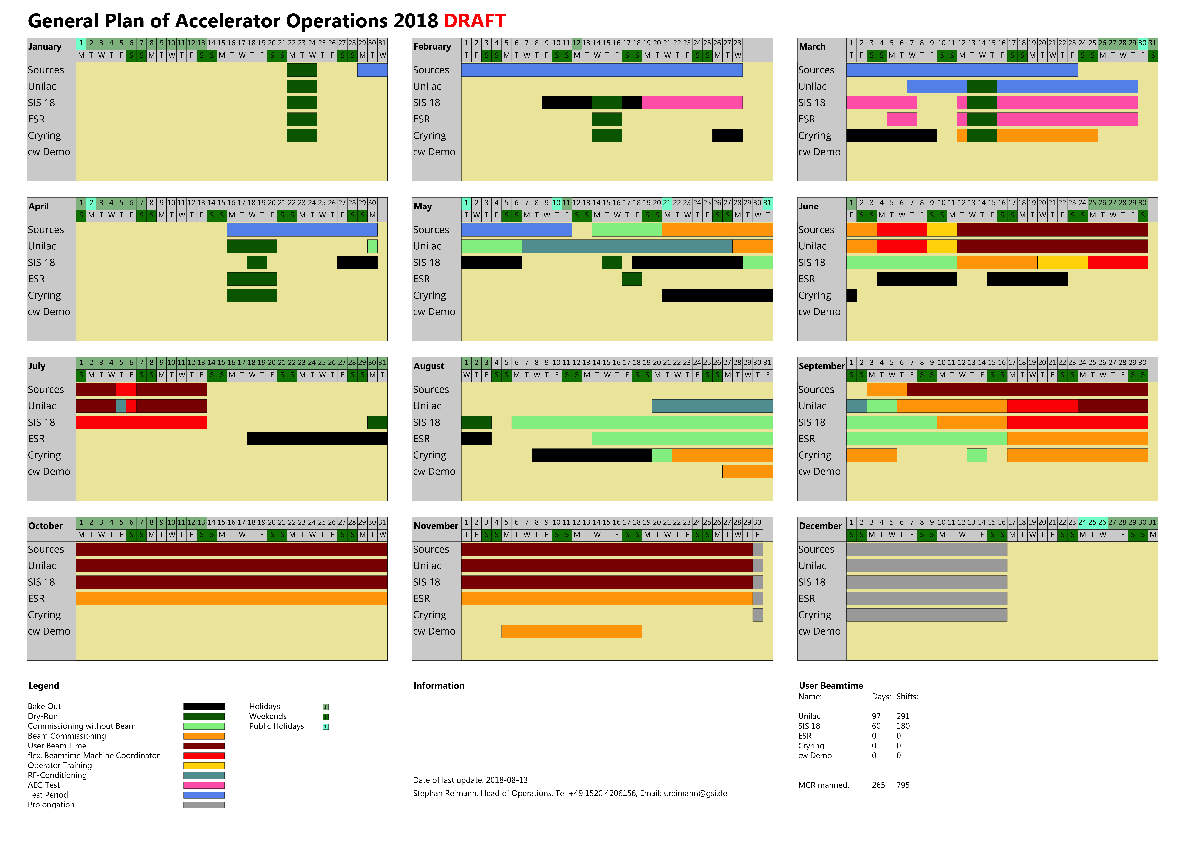 Beam Time Schedule 2018 Assumptions
Operation with beam starts mid of September
A3 energy
SIS18 re-commissioning
ESR commissioning
FRS commissioning
RFQ limitation max. 6V
HADES test with A4 end of Sep./beginning of Oct. is positive

Possible prolongation until 17th of Dec.
Each day of operation improves the machine status for 2019
Especially for ESR-CRYRING and FRS
Beam Time Schedule 2018 DRAFT
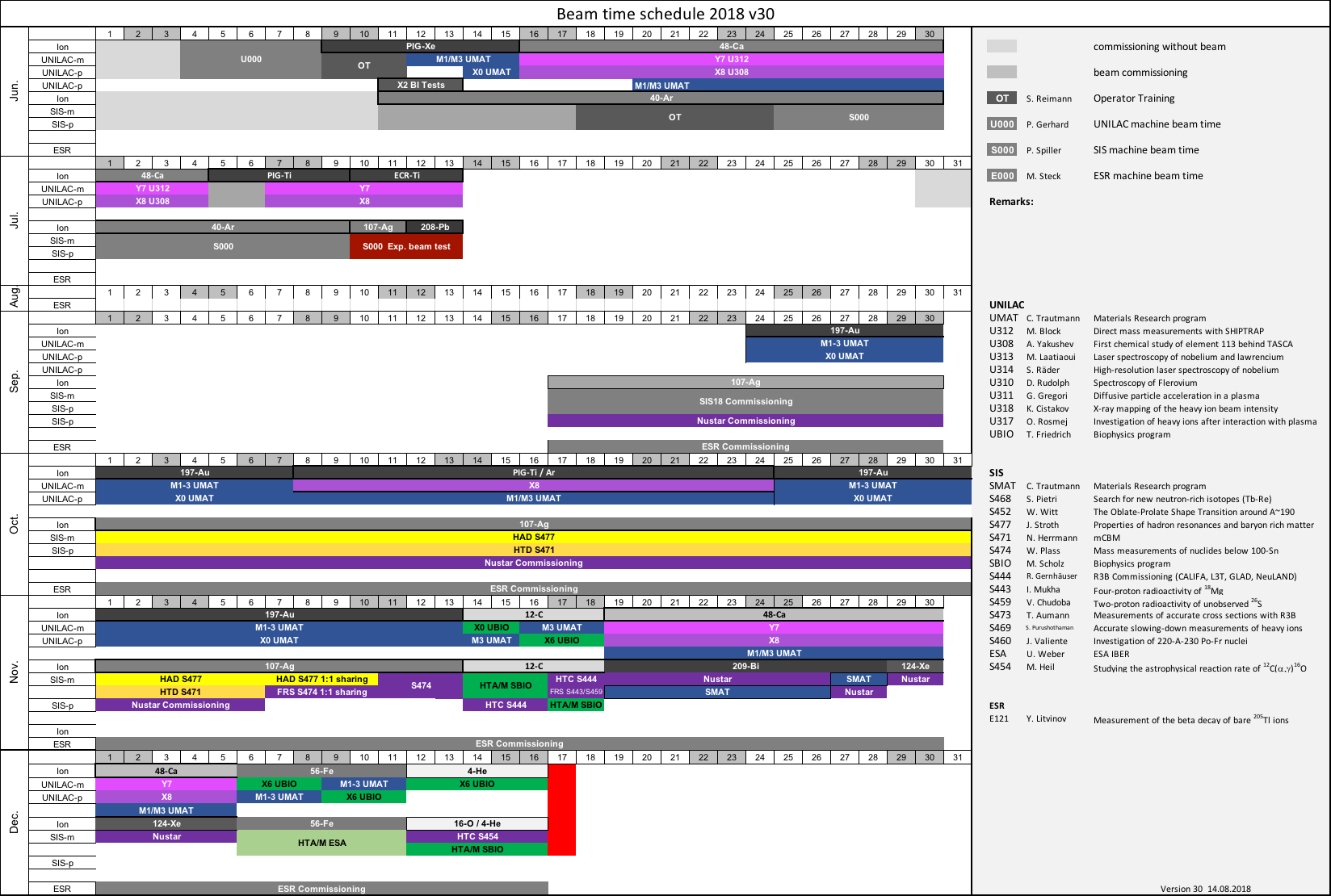 Beam Time Schedule 2018 DRAFT
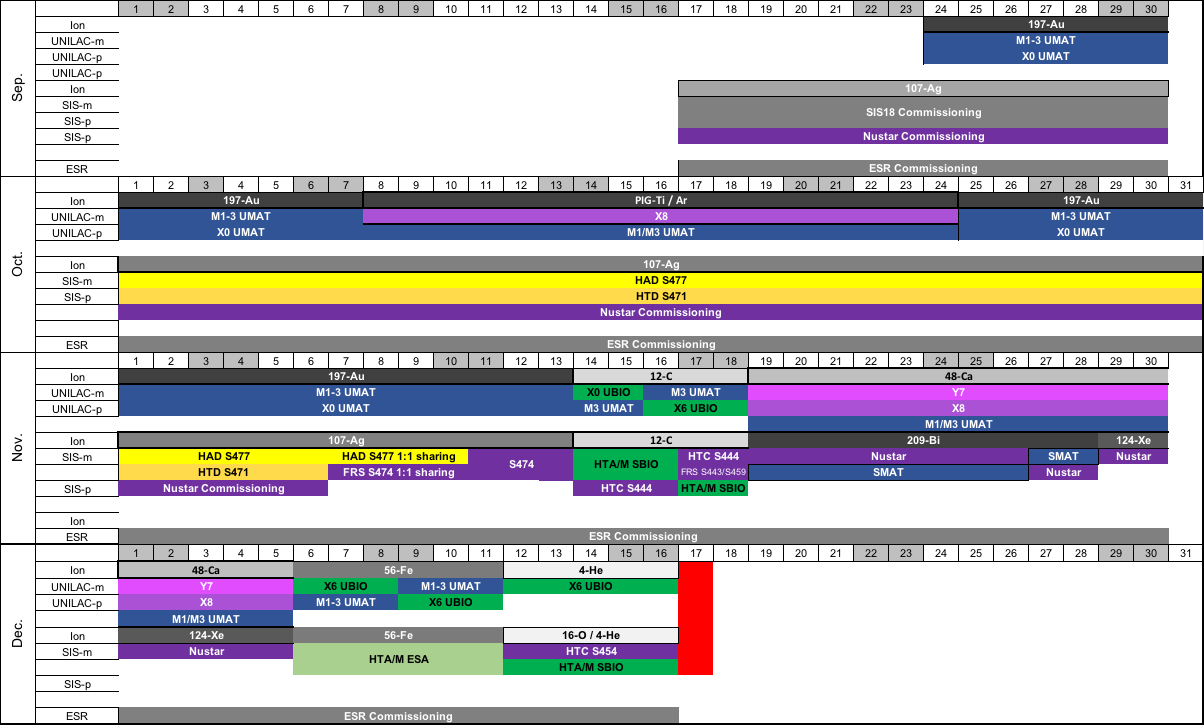 Beam Time Schedule 2018 DRAFT
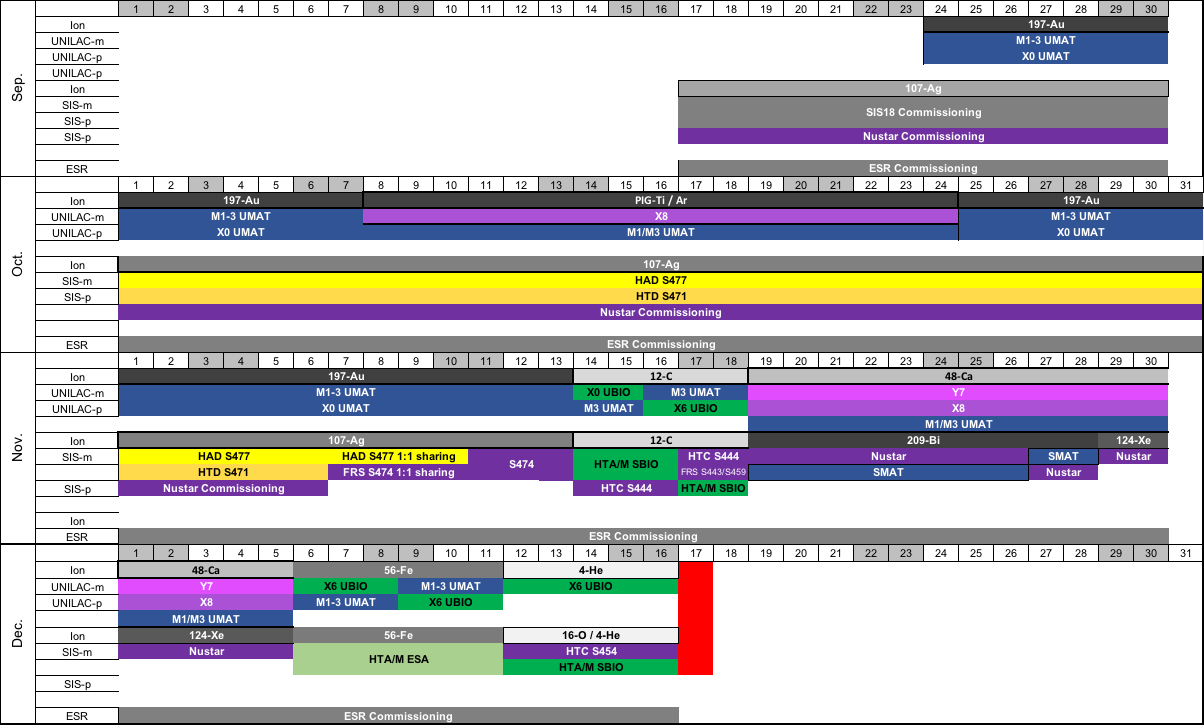 ?
Fix points needed for Bio